Акция
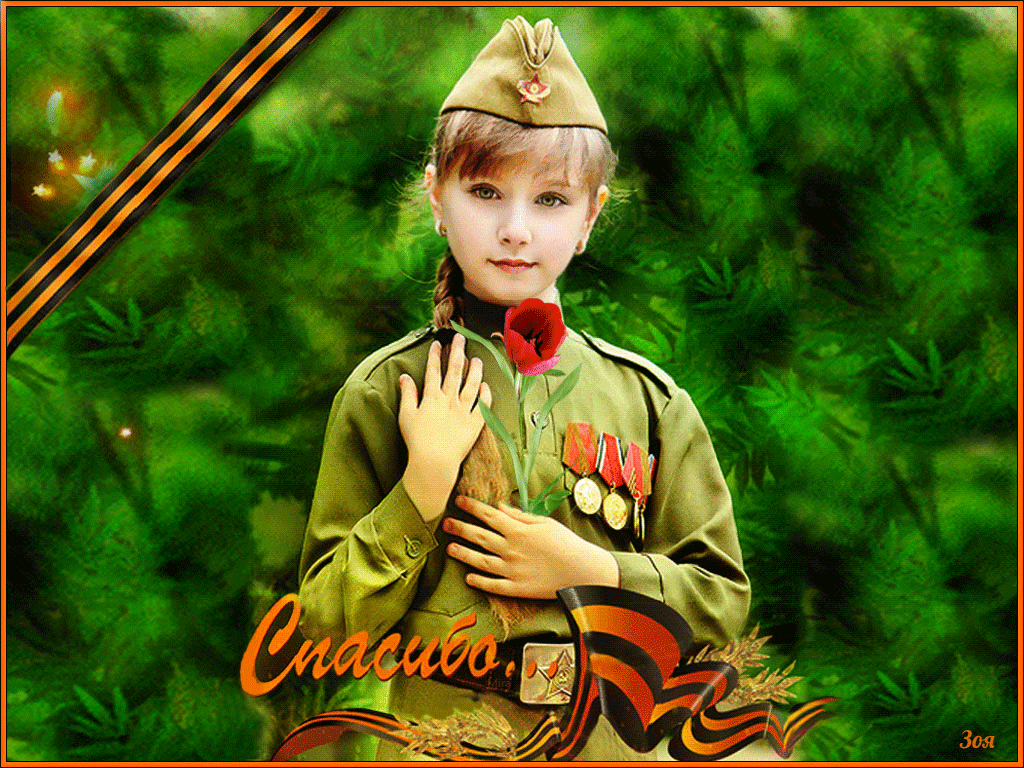 Открытка ветерану
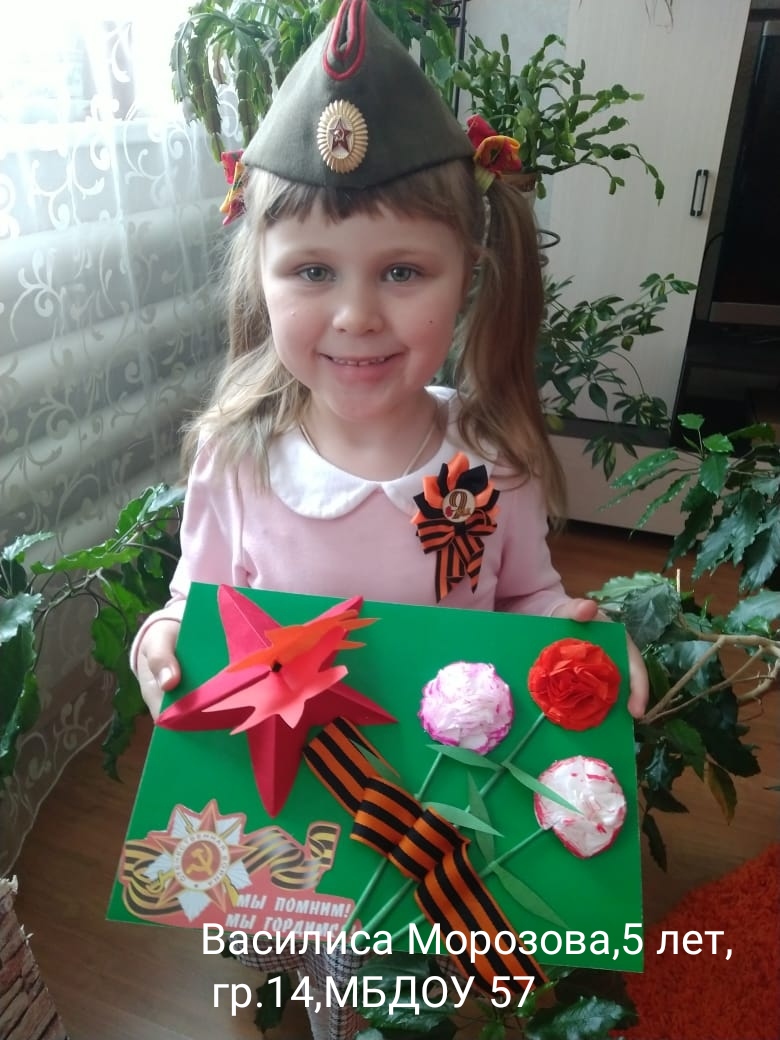 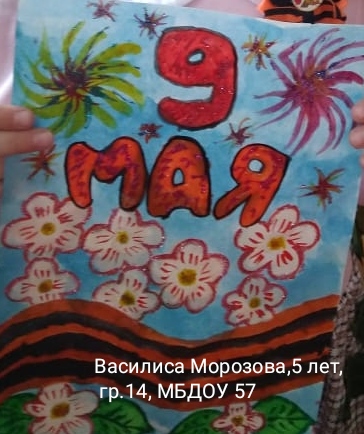 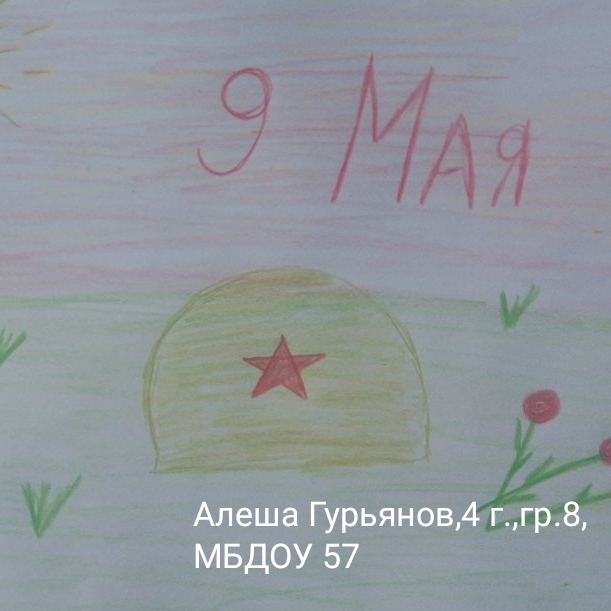 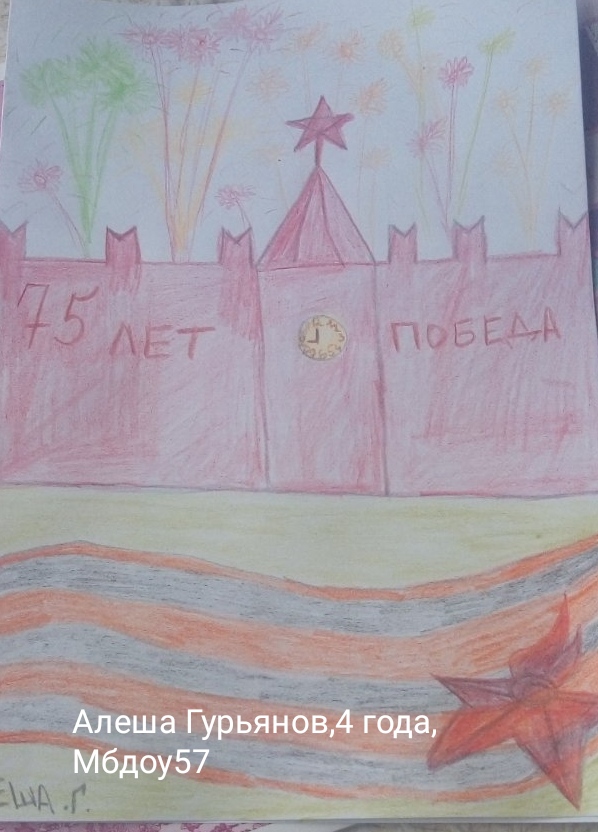